FLUXOGRAMA DO CURSO DE BACHARELADO EM QUÍMICA COM ÊNFASE EM BIOTECNOLOGIA – INTEGRAL – 46300/500
 (2020)
1º
2º
3º
4º
5º
6º
7º
8º
QBQ1151
Introdução
à Bioquímica
(2T)
4601100      Introdução ao Instituto de 
Química 
(1T)
4 Créditos
 Disciplinas
Optativas
 Eletivas
QFL1313
Química Analítica III
(4T+4L+2A
QBQ2457
Tecnologia do DNA Recombinante (2T+2L)
4 Créditos
 Disciplinas Optativas
Livres
QFL1111
Química Analítica I
(2T+2L+1A)
PQI2421 Engenharia Bioquímica (5T)
QBQ1354
Biologia
Molecular
(3T+1L+ 1A)
QFL1101
Química
Geral I
(6T+2A)
QFL1212
Química
Analítica II
(4T+4L+2A)
QBQ2458
Técnicas Aplicadas ao Desenvolvimento de Processos Biotecnológicos (2T+4L)
PME0464
Noções e Desenho Técnico de Instalações Industriais 
(4T)
QFL1103
Química 
Geral II
(6T+2A)
QBQ1453
Bioquímica
Experimental
(4L+1A)
QFL2101
Laboratório de Química
Geral I
(4L+1A)
PQI2555
Processos Biotecnológicos (5T)
QFL1221
Estrutura e Propriedades de Compostos Orgânicos 
(4T+1A)
QBQ1252
Bioquímica
Metabólica
(4T +1 A)
BMM0121
Microbiologia Básica 
(4T)
QFL1423
Química 
Orgânica
Experimental
(8L+2A)
QFL2103
Laboratório de Química 
Geral II
(4L+1A)
PQI0418
Química Industrial VIII – Processos Químicos Orgânicos
 (6T)
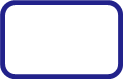 QFL1322
Reatividade 
 de Compostos 
Orgânicos 
(4T+1A)
QFL1102
Fundamentos de 
Química Experimental
(2L + 1A)
QFL1343
Físico-Química III
(4T+1A)
PRO3213
Princípios de Administração de Empresas
 (4T)
QFL1241
Físico-Química  I
(4T + 1A)
QFL1444
Físico-Química
Experimental
(4L+1A)
MAE0116
Noções de 
Estatística

(4T)
4310256
Laboratório 
de Física
 (2L)
QFL1345
Fundamentos de Espectroscopia e Métodos Espectroscópicos
(4T+1A)
PRO3414
Princípios de Gestão da Produção e Logística 
(4T)
QFL1242
Físico-Química  II
(4T + 1A)
QFL1405
Química
Experimental
Avançada
(4L+1A)
QFL1231
Química Inorgânica I: 
Química dos Elementos 
(4T+4L+2A)
QFL1332
Química Inorgânica II: 
Química  de Coordenação
(4T+4L+2A)
4310145
Física I 
(4T)
MAT2110
Cálculo I
para Química
(6T)
QBQ2500
Bioquímica e Biologia Molecular: Realizações e Perspectivas
 (2T)
4604400
Introdução à
Tecnologia ou
à Pesquisa
Científica I
(3T + 5A)
4310245
Física III 
(4T)
MAT2127
Cálculo II
para Química
(4T)
4310250
Física IV 
(4T)
MAT2116
Álgebra Linear 
para Química
(4T)
MAT2219
Cálculo III
para Química
(4T)
Núcleo Geral – (100)
Prazo para Conclusão:
Ideal: 8 semestres
Mínimo: 7 semestres
Máximo: 12 semestres
LEGENDA: 

                Requisito Forte: Exige aprovação para cursar as disciplinas seguintes.

                Disciplina Conjunto: Exige matrícula simultânea e avaliação em separado.
(   ) - créditos da disciplina       T - Teoria      L - Laboratório        A - Atividade
Núcleo Específico – (300)
Ênfase – (500)
Para a conclusão do curso de Bacharelado em Química com Ênfase em Biotecnologia, o aluno deverá cursar todas as disciplinas constantes no fluxograma e complementar sua formação com 04 créditos em disciplinas optativas livres e 04 créditos em disciplinas optativas eletivas.
Disciplinas optativas eletivas: 














			
tivas livres:D
Disciplinas optativas livres:
Qualquer disciplina do elenco de disciplinas eletivas
Qualquer disciplina de graduação da Universidade de São Paulo (verificar no sistema Júpiter)